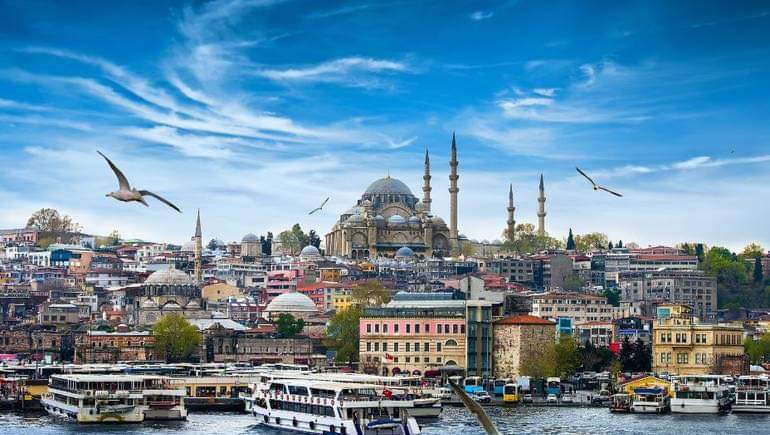 اللغة العربية وآفاق استعمالها في تركيا
م.م رنا ماجد ثابت 
مركز المستنصرية للدراسات العربية والدولية 
قسم الجغرافية
٢٠١٩/١١/١٩
بسم الله الرحمن الرحيم
تحظى اللغة العربية بأهمية بالغة لدى المسلمين، وهي من أكثر اللغات انتشاراً في العالم ،والمصنفة ضمن المرتبة السادسة للغات الأمم المتحدة ، والمرتبة الرابعة للغات الأكثر استخداماً حول العالم ، فالأتراك كبقية الشعوب المسلمة اهتموا باللغة العربية قراءةً وكتابةَ ، وتعليماً وتعلماً ، فضلاً عن سياسة الانفتاح على العالم العربي التي تبنتها الحكومة التركية، وإقبال المواطنين العرب للسياحة في تركيا من جميع الدول العربية ،واستضافة نحو ثلاثة ملايين لاجئ سوري، وآلاف اللاجئين العرب من مختلف الجنسيات ، وازدياد حركة النشاط الاقتصادي لتميز موقعها الجغرافي  ساعد على انتشار العربية في الدولة التركية.

وبما أن اللغة التركية هي اللغة الرسمية الوحيدة في البلاد، فإن تعلمها يعد أولى خطوات اندماج العرب في المجتمع التركي. وقد يُصدم المواطن العربي، حين يبدأ بتعلم اللغة التركية، بالكم الكبير من المفردات العربية في اللغة يكتشف تدريجياً أن العديد من الكلمات، التي يستخدمها في لغتهم مستعارة  من الكلمات العربية بقواعدِها ، وعروضها  ، مع تغيير فرعي بسيط .
وعليه سنناقش عدّة تساؤلات لابد من الاجابة عليها ، منها  :

هل تُستعمل  في اللغة التركية كلمات عربية ؟
نسبة الكلمات العربية  المستعملة  في اللغة التركيا ؟
أحرف اللغة التركيا وأصواتها ، هل هي مطابقة لأصوات الأحرف العربية في تشكيل المفردة ؟ 
نسبة استعمال المفردات العربية في الجمل والعبارات التركيا ؟
العوامل التي ساعدت على استعمال اللغة العربية في تركيا ؟ 
آفاق تعليم ، وتعلم اللغة العربية في تركيا قبل ،وبعد تأسيس الجمهورية التركية ،والى يومنا هذا  ؟
هل تستعمل  في اللغة التركية كلمات عربية ؟
نعم استعملت اللغة التركية الألفاظ العربية التي ورَّثتها  لهم  الفتوحات الاسلامية ،ودخول الاتراك في الدين الاسلامي، وايضاً حركة التوسع العثماني  زادّ من رغبة المجتمع ،بتعلم اللغة العربية قراءة وكتابة؛ لاعتزازهم بلغة القرآن الكريم التي كرمها الله سبحانه وتعالى بقوله لنبي الاسلام في سورة الشعراء من كتابه العزيز :
   [وَإِنَّهُ لَتَنْزِيلُ رَبِّ الْعَالَمِينَ، نَزَلَ بِهِ الرُّوحُ الْأَمِينُ ،عَلَى قَلْبِكَ لِتَكُونَ مِنَ الْمُنْذِرِينَ، بِلِسَانٍ عَرَبِيٍّ مُبِينٍ ]

  فاللغة التركية كانت قبل استقرار الأتراك في الأناضول لغة شفوية ليس لها حروف محددة ؛ذلك أنها تكونت من مجموعة لغات توجد بينها تقارب لغوي  تسمى ( التاي أورال الطورانية ) تبدأ من شرق  أوربا وجبال أورال في الغرب الى الصين في الشرق ، وعليه كان للأتراك رغبة في كتابة لغتِهم التركية بالأحرف العربية ؛ بجعلها أساساً لهم وترسيخها لأجيالهم، وأول من أتخذها لغتاً لهم القرة خانيين ، منذ عام ( ٩٣٢ ه/١٢١٢م) . 

 وبعد انهيار السلطة العثمانية ( ١٣٤٧ ه/١٩٢٨ م )  وقيام الدولة التركية على يد مؤسسها (مصطفى كمال أتاتورك ) الذي قام بمحاولة ( الانقلاب اللغوي ) التي استهدفت تصفية اللغة التركية من الكلمات العربية والكلمات الدخيلة عليها ، وتبديل الأحرف العربية بالأحرف اللاتينية البالغ عددها تسعة وعشرين حرفاً : واحد وعشرون منها حرفاً صحيحاً ، وثمانية أحرف منها معتلة  ، وجميعها تنطق بصوت الحرف الروماني.
وعلى الرغم من محاولة التطهير اللغوي ضد العربية  ضلَّت القواميس التركية تزخر بالكلمات العربية بنطقها ،ومعناها الدلالي رغم حروفها الأوربية اللاتينية  ، ومنها على سبيل المثال ، وغيرها كثر :
كلمة (مرحبا  ( Merhaba وكلمة (وقت Vakit )  (سلام Selam  ) و( كتاب  )( Kitap، قلم(Kalem ،  (روح (Ruh (علم ilim) (حقوقHukuk) ( تبسم Tebessüm) ( حسابHesap ) ( حدث /hadise) و( غارق /gark) 
( خريطةHarita ) ( حكاية ( Hikaye و (رؤياRüya ) (ساعةSaat ) (  زمنZaman ) (دقيقة ) ( Dakika ثانية (Saniye، )خبر Haber) ( صباح Sabah  )  و(دائماً ( Daiman

والملاحظ لفظ الكلمات التي تبدأ بحرف (ح،خ) تنطق ) ه /h ) اللاتيني ، وحرف الواو يلفظ بالصوت (v) والكلمات العربية التي تحتوي على الحروف ( ذ، ض، ظ) باللفظ التركي (ز/z) مثل مفردة( فيضان/ feyezan )وحرف ( الثاء) في العربية يلفظ (س/ s) في التركية .
أما حرف ( العين) في الكلمة العربية يلفظ ( الفاً) في اللغة التركية مثل (عامل /وتنطق(amil) ، أما أذا وردت  وسط الكلمة فتعتبر حركة نحو  قولك : جامع (cami)  ،وحرف الغين يلفظ (g) ينطق في العربي( كَ) .
على الرغم من وجود أكثر من 6000 كلمة عربية في اللغة التركية ،هناك صعوبات لتعلم اللغة التركية ، فإن العرب المقيمين في تركيا يواجهون بعض الصعوبات في تعلمها. ويعزو أستاذ اللغة التركية (فخري مقداد) ذلك، لحقيقة أن اللغة التركية الحديثة تعاني من ضعف في قواعد اللغة بشكل عام، فلا توجد قاعدة ثابتة، ولكل قاعدة عدد كبير من الشواذ. كما أن الفعل في اللغة التركية يأتي في آخر الجملة، عكس اللغة العربية التي يأتي الفعل فيها في بداية الجملة، ما يعني عدم اكتمال معنى أي جملة إلا بقراءة ،أو سماع الجملة كاملة. كذلك تصريف ،وتركيب الجمل فيها، يعتمد على إضافة وتغيير عدد كبير من اللواحق في الجملة، والتي تتسبب بإرباك للشخص الأجنبي غير الناطق بالتركية ؛ وذلك لصعوبة نطقها عند إضافة الملحقات المتممة لدلالة الكلام ، بعكس اللغة  العربية التي تعطي دلالة واضحة بشكل موجز لمفردة مشتقة من جذرها بلا إضافة ملحق لها .
كما هو ملاحظ في بعض الجمل التركية :
Islam dini  kafir  Lery  hayret  lendiriyor .                      
                              حيرَالدين الاسلامي الكفار .
Vatan  huriyeti  sart  ir .                                  
                                حرية الوطن شرط. 
Ben portokal  serbet  ini  severim .                       
                                    أحب شربت البرتقال .
Gami  nin  imami  kuran okuyor .                       
                             يقرأ امام الجامع القرآن .
Arabga dili turkiy ye orenmesi hakiki bir heber dir .  
               تعلم اللغة العربية في تركيا خبر حقيقي .
Ben Her zaman sabah bir finGan kahve iGerim .     
                    أشرب فنجان قهوة كل يوم صباحاً .
 Ben ve Arkadasim Gami de sohbet ediyoruz .       
                   أنا بصحبة زميلي  الى الجامع .
نسبة استعمال الكلمات العربية في اللغة التركية تقريباً ٣٠% ،وفي رأي آخر للدكتور (صادق أتاغول) أستاذ الدراسات الإسلامية في جامعة غازي عينتاب التركية موضحاً: إنَّ اللغة التركية تأثرت على مر التاريخ بشكل كبير باللغة العربية ،حتى بلغت نسبة المصطلحات العربية المستخدمة فيها قرابة الـ70% ؛ والسبب في ذلك يعود للتقارب الجغرافي، والأثر الحضاري بين الدول المجاورة ،ويضيف قائلاً :  بعد استقرار القبائل التركية في منطقة الأناضول، التي تمثل الشق الأسيوي من تركيا اليوم، كانوا محاطين بشعوب متقدمة عليهم مدنياً هم : العرب ،والفرس ،والروم البيزنطيون، ولتأثر القبائل التركية بتقدمهم، اقتبسوا من حضاراتهم. آخذين من الفرس أساليب الشعر والأدب، ومن العرب كل ما له علاقة بالثقافة والتاريخ والدين، ومن الروم الهندسة والعمران ، ومع دخول الأتراك في الدين الإسلامي ، ازدادت رغبتهم بتطعيم لغتهم بالعربية، ليسهل عليهم فهم الثقافة الإسلامية .
العوامل التي ساعدت على اتساع تعليم وتعلم اللغة العربية في المجتمع التركي هي :
عامل ديني : يعّد عامل الدين أهم عامل ؛ لكون الأتراك من الشعوب الإسلامية ، واللغة العربية هي لغة القرآن الكريم ، ولغة الأذان والصلاة ، زادّ من اهتمامهم  بتعلم اللغة العربية قراءة وكتابة ، وتعليماً وتعلم ، وهذا أسهم بدوره في زيادة حركة الترجمة التي قامت بها الدولة العثمانية التركية السابقة والحالية ، فقد ترجم القرآن الكريم ، وكتب السيرة النبوية الشريفة، والأحاديث الصحيحة لمسلم والبخاري والمذاهب الفقهية ،وتذاكر الأولياء ،وايضا ترجمت المراجع التأريخيه منها : تأريخ الطبري ،وابن كثير وغيرها من المصادر التثقيفية للمجتمع . 
العامل الجغرافي : بإحاطة تركيا ،ومجاورتها للدول العربية الإسلامية .
العامل الاقتصادي : نلاحظ ازدهار السوق التركي صناعياً ، وتجارياً ، لاسيما الجيل الجديد منهم ،أسهم  تعاوناً  بين فئة التجار باستقطاب العديد من الشركات العربية الى تركيا ، فاللغة العربية هنا تكون وسيلة مهمة للتفاهم وتبادل الفائدة للأتراك مع العرب بسهولة .
العامل السياسي : العرب هم العمق الاستراتيجي للأتراك ؛ وتربطهم مصالح سياسية مشتركة .
آفاق تعليم ، وتعلم اللغة العربية في تركيا قبل ،وبعد تأسيس الجمهورية التركية ؟
في العصر العثماني قبل تأسيس الجمهورية التركية ، شرعت المؤسسات التعليمية العثمانية التركية آنذاك الى تعليم اللغة العربية في مدارس الائمة والخطباء ،على يد مجموعة من الكتاتيب العارفين بمبادئ القراءة ، والكتابة ،لأحكام الدين الإسلامي والقرآن الكريم ، فقد تتلمذ ،وتخرج على أيديهم مجموعة من الخطباء ، والمعلمين ، من أولاد الرؤساء وشيوخ القبائل ؛ وذلك لتوليهم المناصب الإدارية الحاكمة في البلاد .
وفي سنة ( ١٩٢٣م) بلغ التعليم أوج العصر الذهبي للدولة العثمانية قبل سقوطها ؛ وذلك لافتتاحها مدارس (الصحن الثامن ) في عهد السلطان محمد الفاتح ( فاتح اسطنبول ) وبعدها أنشئت عدّة مدارس تدرس باللغة العربية منها:( مدارس التتمة في اسطنبول ،ومدارس جامع السليمانية، وجامع يزيد ) التي خرجت الكثير من المثقفون ، والإداريون العثمانيون المختصين بعلوم اللغة العربية ، ومعارفها .
وفي عهد )مصطفى كمال أتاتورك ( سنة(١٩٢٨م) بعد تأسيس الجمهورية التركية شنّ ثورة لغوية واسعة ضدَّ اللغة العربية متخذاً منحاه الجديد نحو الغرب، وفارضاً عدّة قوانين، منها : قراءة القرآن باللغة التركية ، وانشاء (جمعية دراسة اللغة التركية) لتصفيتها من العربية، واللغات الأخرى الدخيلة ، وصُدِّق قانون بمنع الأتراك ان يسموا أنفسهم بأسماء عربية ، حاذين حذوه أذ سما نفسه ( اتاتورك ) اي : ابن تركيا ، وفي هذه المرحلة استمر ركود تعليم اللغة العربية .
وفي سنة (١٩٥٠م) بعد الحرب العالمية الثانية، وانطلاق سرعة التمدن الحضاري ،والنمو الاقتصادي أُعيد انتشار مدارس الأئمة والخطباء، وكليات الإلهيات ، وأقسام اللغة العربية وآدابها لمختلف الجامعات ؛ لتلبي مطالب المجتمع الإسلامي .
الا أنّه حدث التطور الأهم للغة العربية ما بين سنة(١٩٨٣_١٩٩٣م) في مدّة حكم رئيس الجمهورية التركيا ( تورغوت أوزال ) محققاً طموح شعبه،أذ حسن تطوير تعليم اللغة العربية ؛ رفده بكوادر متخصصة تساعد على تطبيق علمي جديد باستعمال مناهج معتمدة تحاكي العقول ،مع توفير بيئة مناسبة لإيصال المعلومة بدقّة ووضوح ، واستمر الحال حتى وفاة تورغوت أوزال سنة (٢٠٠٢ م) .وبعدها تراجع تعليم وتعلم اللغة العربية مرة أُخرى . الى أن طبق رجب طيب أردوغان سياسة رفع الحظر عن اللغة العربية بقرارات داعمة لها ،أبرزها قرار سنة ٢٠١٥م ،الذي سمح بإدخال اللغة العربية رسمياً ضمن المناهج التعليمية لطلاب المرحلة الابتدائية والمتوسطة ؛لكون اللغة العربية أحدى أهم اللغات والتي ينطق بها (٣٥٠) مليون شخص في (٢٢) دولة في العالم ،وهي من اللغات الست المعترف بها في الأمم المتحدة.
قال أردوغان : إنَّ اللغة التركية العثمانية المكتوبة بالحرف العربي لن تبقى ميتة منقوشة في الرقوق ،والأضرحة ، والأثار العثمانية فقط ،وهو بذلك واجه العلمانيين المعارضين بقوله: رغم مساعي هؤلاء المعارضين ، فاللغة العثمانية سوف تدرس ، وتعلم في هذا البلد .
وعليه شرعت لجان بإعداد منهج تدريسي جديد للغة العربية تخص المعلم ،والطالب ،فأعدوا سلسلة من الكتب المدرسية مخصصة حسب المراحل العمرية ،مع وضع تدريبات تطبيقية ،فضلاً عن التسجيلات الصوتية الخاصة باللغة العربية ، وهناك مدارس نموذجية بدراسة اللغة العربية البحت والمسمات بقرية اللغة العربية ؛ والتي يمنع بها الكلام بلغة اخرى تسمى (كلية الإلهيات).
 أما التعليم على مستوى الجامعات فقد اتصف بالنشاط ؛وذلك لاعتمادها مادة اللغة العربية مادة الزامية لها قسم خاص بها في الجامعات منها : جامعة أنقرة ،وجامعة إسطنبول ،وجامعة أتاتورك وجامعة الغازي ، وجامعة سلجوق ، وجامعة دجلة ، وجامعة أوكان ، وقد خرَّجت هذه الجامعات اساتذة دراسات عليا في اللغة العربية وآدابها .  
وبهذا يتضح أنّ الوضع الحالي يتسم بالإقبال النشط  الملحوظ على تعلم اللغة العربية ،فالكتلة الأكبر لتعليم مليون، ونصف المليون، بشكل إلزامي، يتواجدون  حسب إحصائية موثوقة ،بمدارس الائمة والخطباء وعددها 2400)) مدرسة ،والمدارس المتوسطة (٣٢١٠) مدرسة ،بواقع تدريس ساعتين إلى أربع ساعات أسبوعياً .
أما المدارس النموذجية عددها (١٥) مدرسة ، تدرس بواقع عشرين إلى ثلاثين ساعة أسبوعياً ،للسنة التحضيرية .